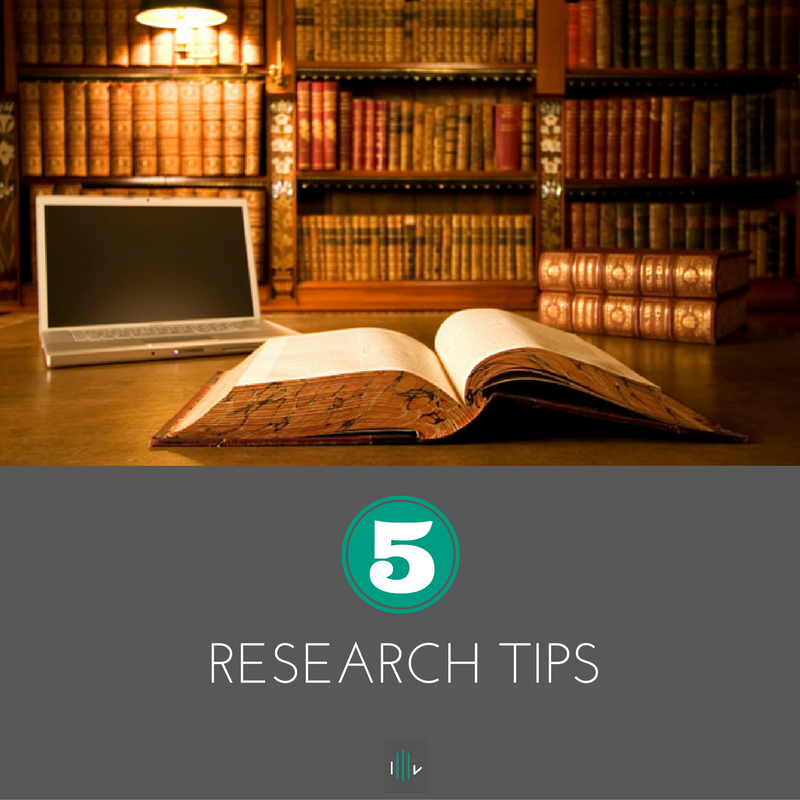 MATSATI.COM Teaching Ministry
Website: https://www.matsati.com YouTube Channel: https://www.youtube.com/user/MATSATI/
ישעיהו נב:ח-טו  / Isaiah 52:8-15
LIVE STREAM: 6:30 pm EST Thursday
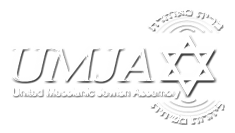 New Telegram Channel: Messianic Ministries
https://t.me/MessianicMinistries
Focus: The Way of Life - Following Yeshua the Messiah with an emphasis on walking in His footsteps according to the Torah
A Community
for Learning
Discuss the Scriptures, 
learn the languages, 
and fellowship
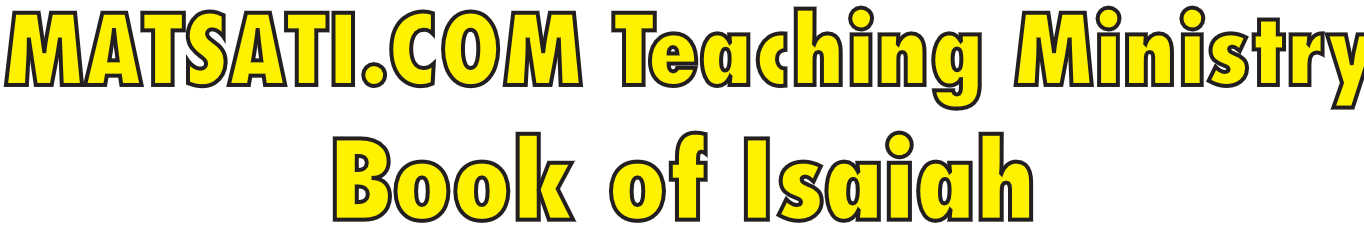 Isaiah 52:8-15
ישעיהו נב:ח-טו
Isaiah in a Time of Political Upheaval and 
Religious Corruption
Isaiah / ישעיה
http://www.matsati.com
מבוא לישעיהו

Part 1
Isaiah / ישעיה
http://www.matsati.com
Philippians 2:9–11  
2:9 For this reason also, God highly exalted Him, and bestowed on Him the name which is above every name, 2:10 so that at the name of Jesus EVERY KNEE WILL BOW, of those who are in heaven and on earth and under the earth, 2:11 and that every tongue will confess that Jesus Christ is Lord, to the glory of God the Father. (NASB, διὸ καὶ ὁ θεὸς αὐτὸν ὑπερύψωσεν καὶ ἐχαρίσατο αὐτῷ τὸ ὄνομα τὸ ὑπὲρ πᾶν ὄνομα, ἵνα ἐν τῷ ὀνόματι Ἰησοῦ πᾶν γόνυ κάμψῃ ἐπουρανίων καὶ ἐπιγείων καὶ καταχθονίων καὶ πᾶσα γλῶσσα ἐξομολογήσηται ὅτι κύριος Ἰησοῦς Χριστὸς εἰς δόξαν θεοῦ πατρός.)
Isaiah / ישעיה
http://www.matsati.com
ספר ישעיה

Part 2
Isaiah / ישעיה
http://www.matsati.com
﻿ספר ישעיה פרק נב
﻿ח   קוֹל צֹפַיִךְ נָשְֹאוּ קוֹל יַחְדָּו יְרַנֵּנוּ כִּי עַיִן בְּעַיִן יִרְאוּ בְּשׁוּב יְהֹוָה צִיּוֹן: ט   פִּצְחוּ רַנְּנוּ יַחְדָּו חָרְבוֹת יְרוּשָׁלָם כִּי-נִחַם יְהֹוָה עַמּוֹ גָּאַל יְרוּשָׁלָם: י   חָשַֹף יְהֹוָה אֶת-זְרוֹעַ קָדְשׁוֹ לְעֵינֵי כָּל-הַגּוֹיִם וְרָאוּ כָּל-אַפְסֵי-אָרֶץ אֵת יְשׁוּעַת אֱלֹהֵינוּ:       יא   סוּרוּ סוּרוּ צְאוּ מִשָּׁם טָמֵא אַל-תִּגָּעוּ צְאוּ מִתּוֹכָהּ הִבָּרוּ נֹשְֹאֵי כְּלֵי יְהֹוָה: יב   כִּי לֹא בְחִפָּזוֹן תֵּצֵאוּ וּבִמְנוּסָה לֹא תֵלֵכוּן כִּי-הֹלֵךְ לִפְנֵיכֶם יְהֹוָה וּמְאַסִּפְכֶם אֱלֹהֵי יִשְֹרָאֵל:       יג   הִנֵּה יַשְֹכִּיל עַבְדִּי יָרוּם וְנִשָּׂא וְגָבַהּ מְאֹד: יד   כַּאֲשֶׁר שָׁמְמוּ עָלֶיךָ רַבִּים כֵּן-מִשְׁחַת מֵאִישׁ מַרְאֵהוּ וְתֹאֲרוֹ מִבְּנֵי אָדָם: טו   כֵּן יַזֶּה גּוֹיִם רַבִּים עָלָיו יִקְפְּצוּ מְלָכִים פִּיהֶם כִּי אֲשֶׁר לֹא-סֻפַּר לָהֶם רָאוּ וַאֲשֶׁר לֹא-שָׁמְעוּ הִתְבּוֹנָנוּ:
Isaiah / ישעיה
http://www.matsati.com
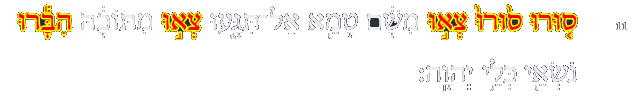 We are being commanded to turn / departסוּרוּ סוּרוּ), ) to go outצְאוּ), ) and to be cleanהִבָּרוּ), ) the implications speak to holiness and righteousness, we are being called as God’s people to leave the ways of the world, and the text is emphasizing the need for us to serve God, to be pure and holy, and to lead our lives as if we are sacred vessels.
Isaiah / ישעיה
http://www.matsati.com
ספר שמות פרק יג' כא
וַֽיהוָ֡ה הֹלֵךְ֩ לִפְנֵיהֶ֨ם יוֹמָ֜ם בְּעַמּ֤וּד עָנָן֙ לַנְחֹתָ֣ם הַדֶּ֔רֶךְ וְלַ֛יְלָה בְּעַמּ֥וּד אֵ֖שׁ לְהָאִ֣יר לָהֶ֑ם לָלֶ֖כֶת יוֹמָ֥ם וָלָֽיְלָה׃
Shemot / Exodus 13:21  
13:21 The LORD was going before them in a pillar of cloud by day to lead them on the way, and in a pillar of fire by night to give them light, that they might travel by day and by night. (NASB95)
Isaiah / ישעיה
http://www.matsati.com
John 3:14–15  
3:14 “As Moses lifted up the serpent in the wilderness, even so must the Son of Man be lifted up; 3:15 so that whoever believes will in Him have eternal life. (NASB, 14 Καὶ καθὼς Μωϋσῆς ὕψωσεν τὸν ὄφιν ἐν τῇ ἐρήμῳ, οὕτως ὑψωθῆναι δεῖ τὸν υἱὸν τοῦ ἀνθρώπου,* 15 ἵνα πᾶς ὁ πιστεύων ⸂ἐν αὐτῷ⸃ ⸆ ἔχῃ ζωὴν αἰώνιον.*)
Isaiah / ישעיה
http://www.matsati.com
Rabbinic Literature
ספרות רבנית

Part 3
Isaiah / ישעיה
http://www.matsati.com
Targum Jonathan son of Uziel Isaiah 52:8-15
52:8 The voice of thy rulers! They are lifting up their voice, together they offer praise; because with their eyes they see the mighty works which the Lord shall do, when He shall return His Shekinah to Zion. 52:9 Rejoice and shout together, ye desolate places of Jerusalem, for the Lord shall comfort His people, Jerusalem shall be redeemed. 52:10 The Lord hath revealed His holy arm in the eyes of all the nations; and all that are in the ends of the earth shall see the salvation of our God. 52:11 Separate yourselves, separate yourselves, go ye out from thence, do not come near the unclean; come forth from the midst of her: those that carry the vessels of the house of the sanctuary of the Lord have been chosen. 52:12 For ye shall not go forth in haste from among the nations, nor be carried in flight to your land: for your guide is the Lord, and He that shall gather your captivity is the God of Israel. 52:13 Behold, my servant the Messiah shall prosper, He shall be exalted and extolled, and He shall be very strong. 52:14 As the house of Israel anxiously hoped for Him many days, (which was poor among the nations; their appearance and their brightness being worse than that of the sons of men:) 52:15 Thus shall He scatter many nations; before Him kings shall keep silence: they shall put their hands upon their mouths, for that which had not been told them shall they see: and that which they had not heard shall they consider. (TgJ)
Isaiah / ישעיה
http://www.matsati.com
Isaiah / ישעיה
http://www.matsati.com
Kol HaTor 2:156
“Repair of the world in the Malchut of the Almighty” -- Wherever repair is mentioned, it is part of the mission of Mashiach ben Yosef. This is the ultimate purpose of all the work connected with the beginning of the footsteps of the Mashiach, whose main goals are as follows: to gather in the exiles, rebuild Jerusalem, remove the impure spirit from Eretz Israel, redeem Truth, sanctify the name of God, and repair the world in the Malchut of the Almighty, as is written: “with their own eyes they will see when God returns to Zion” (Isa. 52:8). This refers to the ingathering of the exiles. “Burst out, sing glad songs together, O ruins of Jerusalem” (Isa. 52:9). This refers to rebuilding Jerusalem and reviving the land that has been desolate. “God has comforted his people, he has redeemed Jerusalem” (Isa. 52:9), refers to God’s redemption of Truth, for Jerusalem is called “the city of Truth” (Zach. 8:3). “God has exposed His holy arm before all the nations” (Isa. 52:10), refers to sanctifying the name of God. “All ends of the earth will see the salvation of our God” (Isa. 52:10), refers to repairing the world in the Malchut of the Almighty. All of these are the mission of the mashiach of the beginning, the first Mashiach, Mashiach ben Yosef, who comes at the time of the awakening from below, and will find completion when Mashiach ben David comes, speedily in our day, Amen.
Isaiah / ישעיה
http://www.matsati.com
NT Parallels to the Rabbinic Commentary Kol HaTor 2:156

Gathering in the Exiles: Yeshua  speaks of gathering His followers from all nations. In Matthew 24:31, it says, "And he will send out his angels with a loud trumpet call, and they will gather his elect from the four winds, from one end of heaven to the other."
Rebuilding Jerusalem: The concept of a new Jerusalem is prominent in the NT. Revelation 21:2 states, "And I saw the holy city, new Jerusalem, coming down out of heaven from God, prepared as a bride adorned for her husband."
Removing the Impure Spirit: Yeshua as the Messiah of God, his ministry involved casting out impure spirits. Mark 1:39 says, "And he went throughout all Galilee, preaching in their synagogues and casting out demons." 
Redeeming Truth: Yeshua identifies Himself as the truth because He comes in the Truth of God. In John 14:6, Yeshua says, "I am the way, and the truth, and the life. No one comes to the Father except through me." 
Sanctifying the Name of God: Yeshua’s mission was to glorify God. In John 17:4, Yeshua prays, "I glorified you on earth, having accomplished the work that you gave me to do."
Repairing the World in the Malchut of the Almighty: The NT speaks of the ultimate restoration and renewal of all things. We note how by faith in Yeshua we receive the peace of God, men become brothers in the faith, and God comes to dwell in the hearts and lives of men, etc. Acts 2:28 “You have made known to me the paths of life; you will make me full of gladness with your presence.” (see also Matthew 28:20, and John 14:16-17)
Isaiah / ישעיה
http://www.matsati.com
Talmud Bavli Sanhedrin 91b:17
א"ר חייא בר אבא א"ר יוחנן מניין לתחיית המתים מן התורה שנאמר (ישעיהו נב, ח) קול צופיך נשאו קול יחדו ירננו וגו' ריננו לא נאמר אלא ירננו מכאן לתחיית המתים מן התורה וא"ר חייא בר אבא א"ר יוחנן עתידין כל הנביאים כולן אומרים שירה בקול אחד שנאמר קול צופיך נשאו קול יחדו ירננו
Rabbi Ḥiyya bar Abba says that Rabbi Yoḥanan says: From where is resurrection of the dead derived from the Torah? It is derived from a verse, as it is stated: “Your watchmen, they raise the voice; together shall they sing, for they shall see eye to eye the Lord returning to Zion” (Isaiah 52:8). It is not stated: They sang, in the verse; rather, the term “together shall they sing” is stated. From here resurrection of the dead is derived from the Torah. And Rabbi Ḥiyya bar Abba says that Rabbi Yoḥanan says: All the prophets are all destined to recite song in one voice, as it is stated: “Your watchmen, they raise the voice; together shall they sing.”
Isaiah / ישעיה
http://www.matsati.com
Isaiah / ישעיה
http://www.matsati.com
Isaiah 52:11:
Hebrew Bible: "Depart, depart, go out from there! Touch no unclean thing! Come out from it and be pure, you who carry the articles of the Lord’s house."
Targum Jonathan: "Separate yourselves, separate yourselves, go ye out from thence, do not come near the unclean; come forth from the midst of her: those that carry the vessels of the house of the sanctuary of the Lord have been chosen."
   Aramaic Words: 
אִתְפְּרַשׁוּ " separate"
בִּמְסָאָב " unclean"
נַטְלֵי מָנֵי " bearers of the vessels / instruments"
Discussion: The Targum emphasizes the separation from uncleanness and the purity required of those who bear the vessels of the Lord. This highlights the importance of holiness and purity in service to God.
Isaiah / ישעיה
http://www.matsati.com
Isaiah 52:12:
Hebrew Bible: "But you will not leave in haste or go in flight; for the Lord will go before you, the God of Israel will be your rear guard."
Targum Jonathan: "For ye shall not go forth in haste from among the nations, nor be carried in flight to your land: for your guide is the Lord, and He that shall gather your captivity is the God of Israel."
Aramaic Words: 
בִּבְהִילוּ " in haste"
לְכַנָשָׁא " to gather"
Discussion: The Targum adds the concept of God gathering the exiles, emphasizing God's role in the restoration and redemption of His people.
Isaiah / ישעיה
http://www.matsati.com
Isaiah 52:13:
Hebrew Bible: "See, my servant will act wisely; he will be raised and lifted up and highly exalted."
Targum Jonathan: "Behold, my servant the Messiah shall prosper, He shall be exalted and extolled, and He shall be very strong."
Aramaic Words: 
עַבְדִי מְשִׁיחָא " my servant the Messiah"
יִסְגֵי " prosper"
Discussion: The Targum explicitly identifies the servant as the Messiah, which is not explicitly stated in the Hebrew text. This interpretation aligns with the messianic expectations in Jewish tradition.
Isaiah / ישעיה
http://www.matsati.com
Isaiah 52:14:
Hebrew Bible: "Just as there were many who were appalled at him—his appearance was so disfigured beyond that of any human being and his form marred beyond human likeness—"
Targum Jonathan: "As the house of Israel anxiously hoped for Him many days, (which was poor among the nations; their appearance and their brightness being worse than that of the sons of men:)"
Aramaic Words: 
חֲשִׁיךְ " disfigured"
חֶזְוֵהוֹן " appearance"
Discussion: The Targum focuses on the suffering and lowly state of Israel, whereas the Hebrew text emphasizes the disfigurement of the servant. This difference can affect the interpretation of the servant's suffering and its significance.
Isaiah / ישעיה
http://www.matsati.com
Isaiah 52:15:
Hebrew Bible: "So he will sprinkle many nations, and kings will shut their mouths because of him. For what they were not told, they will see, and what they have not heard, they will understand."
Targum Jonathan: "Thus shall He scatter many nations; before Him kings shall keep silence: they shall put their hands upon their mouths, for that which had not been told them shall they see: and that which they had not heard shall they consider."
Aramaic Words: 
יְבַדַר " scatter"
יִשְׁתְּקוּן " keep silence"
Discussion: The Targum uses "scatter" instead of "sprinkle," which can change the interpretation from a priestly act of purification to an act of judgment or dispersion.
Isaiah / ישעיה
http://www.matsati.com
Rashi on Isaiah 52:12:1
כי הולך לפניכם. שני דברים שבסוף המקרא הזה מיישבין שני דברים שבראשו כי לא בחפזון תצאו. מה טעם, כי הולך לפניכם ה' לנחותכם הדרך ומי ששלוחו מקדים לפניו לנחותו הדרך אין יציאתו בחפזון. ובמנוסה לא תלכון. לפי שמאסיפכם אלהי ישראל הולך מאחריכם לשמור אתכם מכל רודף כמו ונסע דגל מחנה דן מאסף לכל המחנות ההולך אחרי המחנה קרוי מאסף לפי שהוא ממתין את הנחלשים ואת הנכשלים וכן הוא אומר ביהושע והמאסף הולך אחרי הארון:
for...goes before you Two things at the end of this verse explain two things in its beginning, [viz.] For not with haste shall you go forth. What is the reason? For the Lord goes before you to lead you on the way, and one whose agent advances before him to lead him on the way his departure is not in haste. And not in the flurry of flight shall you go, for your rear guard is the God of Israel. He will follow you to guard you from any pursuer. Comp. (Num. 10:25) “And the division of the camp of Dan shall travel, the rear guard of all the camps.” Whoever goes after the camp is called מְאַסֵּף,  the rear guard, because he waits for the stragglers and the stumblers. Similarly, Scripture states in Joshua (6: 13): “And the rear guard was going after the Ark.”
Isaiah / ישעיה
http://www.matsati.com